危险化学品从业单位安全生产标准化《通用规范》与《评审标准》 介绍
博富特咨询
全面
实用
专业
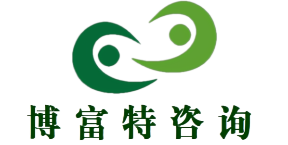 关于博富特
博富特培训已拥有专业且强大的培训师团队-旗下培训师都拥有丰富的国际大公司生产一线及管理岗位工作经验，接受过系统的培训师培训、训练及能力评估，能够开发并讲授从高层管理到基层安全技术、技能培训等一系列课程。
 我们致力于为客户提供高品质且实用性强的培训服务，为企业提供有效且针对性强的定制性培训服务，满足不同行业、不同人群的培训需求。
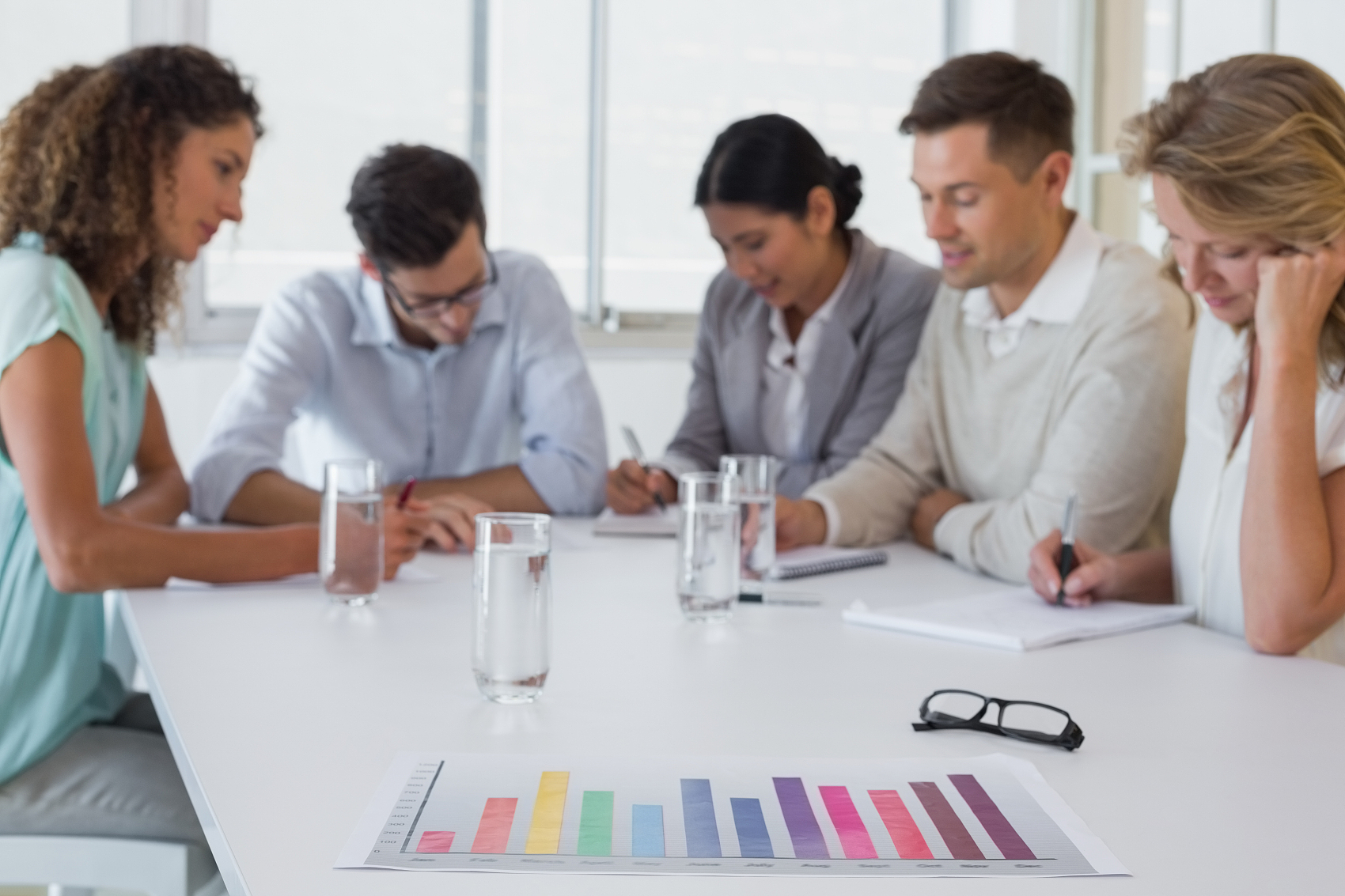 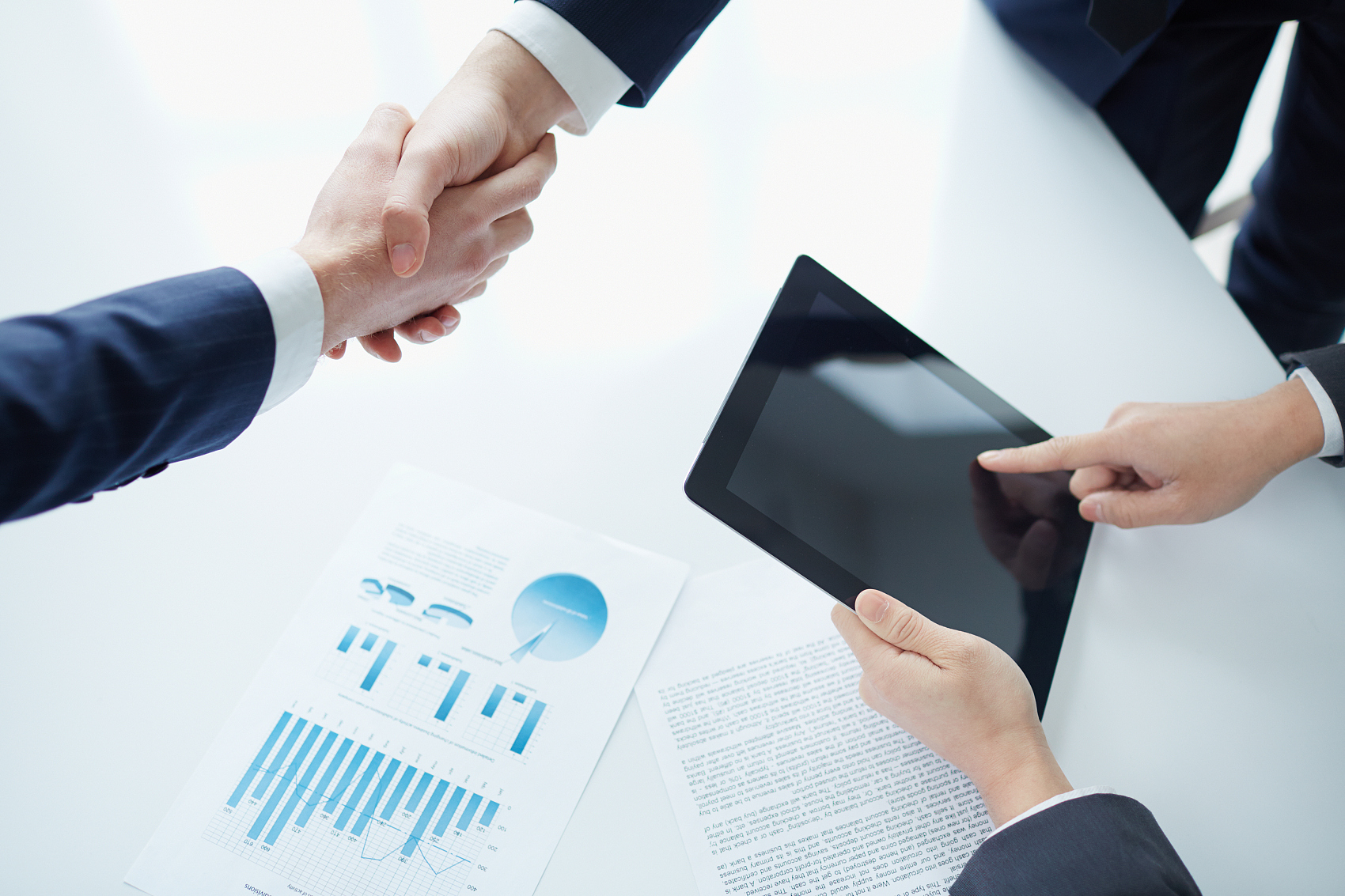 博富特认为：一个好的培训课程起始于一个好的设计,课程设计注重培训目的、培训对象、逻辑关系、各章节具体产出和培训方法应用等关键问题。
目   录
《通用规范》介绍
一
《评审标准》介绍
二
安全生产标准化达标评审条件
三
一、《通用规范》介绍
（第1章~第4章）
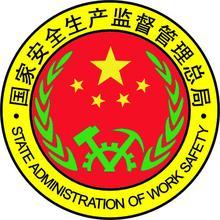 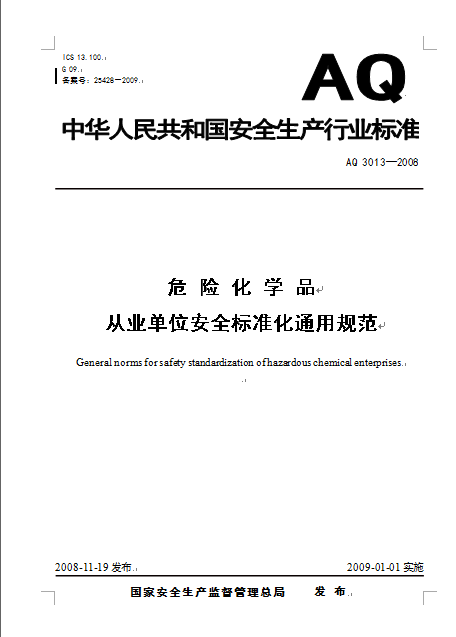 全国安全生产标准化技术委员会化学品安全分技术委员会归口
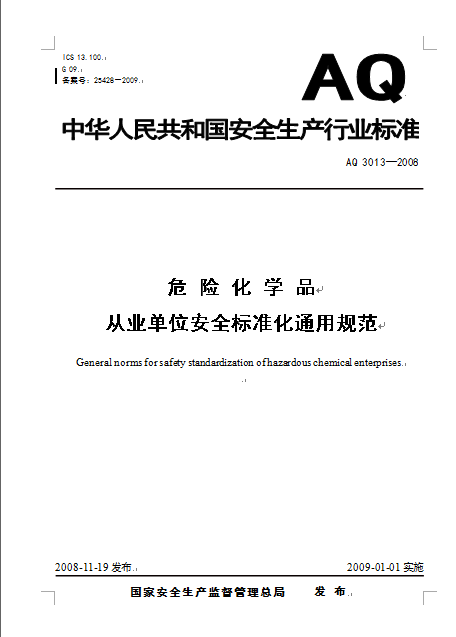 范 围
规范性引用文件
五章
术语和定义
要 求
管理要素
1.范 围
本标准规定了危险化学品从业单位（以下简称企业）开展安全生产标准化的总体原则、过程和要求。
本标准适用于中华人民共和国境内危险化学品生产、使用、储存企业及有危险化学品储存设施的经营企业。
2.规范性引用文件
文件中的条款，通过本标准的引用而成为本标准的条款。凡是注日期的引用文件，其随后所有的修改单（不包括勘误的内容）或修订版均不适用于本标准；凡是不注日期的引用文件，其最新版本适用于本标准。
3.术语和定义
3.1  危险化学品从业单位   chemical  enterprise
        依法设立，生产、经营、使用和储存危险化学品的企业或者其所属生产、经营、使用和储存危险化学品的独立核算成本的单位。
3.2  安全标准化  safety  standardization
        为安全生产活动获得最佳秩序，保证安全管理及生产条件达到法律、行政法规、部门规章和标准等要求制定的规则。
3.3  关键装置  key  facility 
       在易燃、易爆、有毒、有害、易腐蚀、高温、高压、真空、深冷、临氢、烃氧化等条件下进行工艺操作的生产装置。
3.4  重点部位  key  site
       生产、储存、使用易燃易爆、剧毒等危险化学品场所，以及可能形成爆炸、火灾场所的罐区、装卸台（站）、油库、仓库等；对关键装置安全生产起关键作用的公用工程系统等。
3.5  资源  resources
        实施安全标准化所需的人力、财力、设施、技术和方法等。
3.6  相关方  interested party
       关注企业职业安全健康绩效或受其影响的个人或团体。
3.7  供应商  supplier 
       为企业提供原材料、设备设施及其服务的外部个人或团体。
3.8  承包商   contractor
       在企业的作业现场，按照双方协定的要求、期限及条件向企业提供服务的个人或团体。
3.9  事件  incident
       导致或可能导致事故的情况。
3.10  事故  accident
        造成死亡、职业病、伤害、财产损失或其他损失的意外事件。
3.11  危险、有害因素  hazardous  elements
        可能导致伤害、疾病、财产损失、环境破坏的根源或状态。
3.12  危险、有害因素识别 hazard  identification
        识别危险、有害因素的存在并确定其性质的过程。
3.13  风险  risk
        发生特定危险事件的可能性与后果的结合。
3.14  风险评价  risk  assessment
        评价风险程度并确定其是否在可承受范围的过程。
3.15  安全绩效  safe  performance
        基于安全生产方针和目标，控制和消除风险取得的可测量结果。
3.16  变更 change
        人员、管理、工艺、技术、设施等永久性或暂时性的变化。
3.17  事故隐患 potential  accidents
        作业场所、设备或设施的不安全状态，人的不安全行为和管理上的缺陷。
（ 2008年2月1日起施行的《安全生产事故隐患排查治理暂行规定》安监总局第16号令：是指生产经营单位违反安全生产法律、法规、规章、标准、规程和安全生产管理制度的规定，或者因其他因素在生产经营活动中存在可能导致事故发生的物的危险状态、人的不安全行为和管理上的缺陷。）
3.18  重大事故隐患 serious  potential  accidents
        可能导致重大人身伤亡或者重大经济损失的事故隐患。
（总局16号令：是指危害和整改难度较大，应当全部或者局部停产停业，并经过一定时间整改治理方能排除的隐患，或者因外部因素影响致使生产经营单位自身难以排除的隐患。）
4.要 求
4.1  概述
计划
PDCA
管理模式
改进
实施
检查
4.2  原则
4.2.1 企业应结合自身特点，依据本规范的要求，
        开展安全生产标准化。
4.2.2 安全生产标准化的建设，应当以危险、有害
        因素辨识和风险评价为基础，树立任何事故
        都是可以预防的理念，与企业其他方面的管
        理有机地结合起来，注重科学性、规范性和
        系统性。
4.2  原则
4.2.3  安全生产标准化的实施，应体现全员、全
         过程、全方位、全天候的安全监督管理原
         则，通过有效方式实现信息的交流和沟
         通，不断提高安全意识和安全管理水平。
4.2.4  安全生产标准化采取企业自主管理，安全
         标准化考核机构考评、政府安全生产监督
         管理部门监督的管理模式，持续改进企业
         的安全绩效，实现安全生产长效机制。
4.3  实施
初始评审
策 划
培 训
实 施
自 评
改进与提高
4.3  实施
初始评审
策 划
培 训
实 施
自 评
改进与提高
依据法律法规及本规范要求，对企业安全管理现状进行初始评估，了解企业安全管理现状、业务流程、组织机构等基本管理信息，发现差距。
4.3  实施
初始评审
策 划
培 训
实 施
自 评
改进与提高
   根据相关法律法规及本规范的要求，针对初始评审的结果， 确定建立安全生产标准化方案，包括资源配置、进度、分工等；
  进行风险分析；
   识别和获取适用的安全生产法律法规、标准及其他要求；
  完善安全生产规章制度、安全操作规程、台帐、档案、记录等；
  确定企业安全生产方针和目标。
4.3  实施
初始评审
策 划
培 训
实 施
自 评
改进与提高
对全体从业人员进行安全生产标准化相关内容培训。
4.3  实施
初始评审
策 划
培 训
实 施
自 评
改进与提高
根据策划结果，落实安全生产标准化的各项要求。
4.3  实施
初始评审
策 划
培 训
实 施
自 评
改进与提高
应对安全生产标准化的实施情况进行检查和评价，发现问题，找出差距， 提出完善措施。
4.3  实施
初始评审
策 划
培 训
实 施
自 评
改进与提高
根据自评的结果，改进安全标准化管理，不断提高安全生产标准化实施水平和安全绩效。
5.管理要素
与《评审标准》一同介绍。
二、《评审标准》介绍
(二)
(三)
(四)
(一)
依据、目的、特点
意       义
结构形式
要素介绍
（一）依据、目的、特点
《评审标准》，以《通用规范》为基础，结合《基本规范》的要求，以及有关安全生产法规
 和安全许可条件规定，细化为企业达标标准。
依据
明确：
一级企业安全生产标杆示范；
二级企业安全生产基本受控；
三级企业符合安全生产条件。
目的
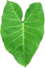 特 点
(1) 优化了标准化达标评分体系。
    在总结以往经验和做法的基础上，《评审标准》针对过去“一个标准打分、人为干预较强”的现象，将
一级、二级、三级达标标准区分开来，相对独立，危化品企业可以清晰地看到各级标准的具体要求。《评审标准》在全面细化危化品企业安全生产标准化三级达标标准的基础上，新增了一级、二级达标标准，构成了基础标准相同（三级标准）、明确拔高条件（新增标准条款）的三个等级标准相对独立的达标标准体系。
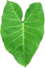 特 点
(2) 明确了危化品企业“硬件”达标要求。
   《评审标准》在完善危化品企业安全管理“软件”要求的同时，对“硬件”提出了明确要求，引导企业提高管理水平的同时，更注重改善企业安全生产条件和提高装备本质安全水平。
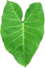 特 点
(3) 增加了否决项。
    在总结以往实践经验的基础上，针对我国危化品企业安全生产存在的普遍性薄弱环节，在《评审标准》优化了否决项的设置，有利于引导企业在薄弱环节上下功夫，全面提高安全管理水平。
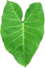 特 点
(4) 细化了具体要求。
        针对当前危化品企业在制度建设、安全生产责任制落实、本质安全等方面存在的突出问题，《评审标准》对企业全员安全生产责任制、规章制度、操作规程、事故事件、危险工艺、关键装置、重大危险源等方面的达标要求进行了细化，增强了可操作性。
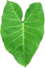 特 点
(5) 为各地区结合本地实际充实完善《评审标准》留出空间。
        考虑到各地区危化品安全生产不同特点，明确了许多好的规定、措施和办法，《评审标准》专门设置了“12 本地区的要求”，形成开放项，由各地区补充完善，进一步增强《评审标准》的可操作性和针对性，形成地方特色要求。
（二）意义
1
可作为企业开展安全生产标准化工作依据；
2
可作为咨询机构为企业实施安全生产标准化咨询指导的依据；
3
可作为评审单位、评审组织单位进行安全生产标准化评审的依据；
4
可作为各级安全监管人员对企业进行安全监管和指导的工具和手段。
（三）结构形式
（四）要素介绍
1、法律、法规和标准
1.1  法律、法规和标准的识别和获取
1.2  法律、法规和标准符合性评价
2、机构和职责
2.1  方针目标
未制定年度安全方针或年度安全生产目标 ，扣20分（B级要素否决项）。
2.1  方针目标
未签订各级组织的安全目标责任书，扣20分（B级要素否决项） 。
2.2  负责人
未明确第一责任人，或不符合规定，扣20分（B级要素否决项）。
1.二级企业未初步建立安全文化体系，扣100分（A级要素否决项）。
2.一级企业未有效运行安全文化体系，扣100分（A级要素否决项）。
2.2  负责人
未实施领导干部带班，扣20分（B级要素否决项）
企业实施安全标准化的先决条件
1. 企业高层领导、各级领导要高度承诺、支持、参与
书面承诺（形成文件）
提供资源支持（人力、物力、财力、技术等）
参加安全生产标准化工作会议，发布支持信息
参与安全生产标准化监督、检查、事故调查、考核等
鼓励、奖励积极的安全行为
2. 全员参与
加强宣传、教育及培训,提高安全意识、技能
全员参与风险评价，消除隐患
贯彻落实各项制度与规程，规范安全行为
2.3  职责
1.未建立安全生产责任制，扣100分（A级要素否决项）； 
2.主要负责人对其安全职责不清楚，扣30分
（B级要素否决项）。
2.3  职责
1.未建立安全责任制考核机制，扣30分（B级要素否决项）
2.二级企业不符合，扣100分，（A及要素否决项）。
2.4  组织机构
未设置安委会、安全生产管理部门或配备专职安全管理人员，扣100分（A级要素否决项）。
2.4  组织机构
2.5  安全生产投入
未按有关规定投入安全生产费用，扣10分（B级要素否决项）。
《企业安全生产费用提取和使用管理办法》
第三条：本办法所称安全生产费用（以下简称安全费用）是指企业按照规定标准提取在成本中列支，专门用于完善和改进企业或者项目安全生产条件的资金。 
　　安全费用按照“企业提取、政府监管、确保需要、规范使用”的原则进行管理。
第八条 危险品生产与储存企业以上年度实际营业收入为计提依据，采取超额累退方式按照以下标准平均逐月提取：
（一）营业收入不超过1000万元的，按照4%提取；
（二）营业收入超过1000万元至1亿元的部分，按照2%提取；
（三）营业收入超过1亿元至10亿元的部分，按照0.5%提取；
（四）营业收入超过10亿元的部分，按照0.2%提取。
规定范围使用： 
第二十条 危险品生产与储存企业安全费用应当按照以下范围使用：
（一）完善、改造和维护安全防护设施设备支出（不含“三同时”要求初期投入的安全设施），包括车间、库房、罐区等作业场所的监控、监测、通风、防晒、调温、防火、灭火、防爆、泄压、防毒、消毒、中和、防潮、防雷、防静电、防腐、防渗漏、防护围堤或者隔离操作等设施设备支出；
（二）配备、维护、保养应急救援器材、设备支出和应急演练支出；
（三）开展重大危险源和事故隐患评估、监控和整改支出；
（四）安全生产检查、评价（不包括新建、改建、扩建项目安全评价）、咨询和标准化建设支出；
规定范围使用： 
第二十条 危险品生产与储存企业安全费用应当按照以下范围使用：
（五）配备和更新现场作业人员安全防护用品支出；
（六）安全生产宣传、教育、培训支出；
（七）安全生产适用的新技术、新标准、新工艺、新装备的推广应用支出；
（八）安全设施及特种设备检测检验支出；
（九）其他与安全生产直接相关的支出。
危险品生产与储存企业转产、停产、停业或者解散的，应当将安全费用结余用于处理转产、停产、停业或者解散前的危险品生产或者储存设备、库存产品及生产原料支出。
第十四条   中小微型企业和大型企业上年末安全费用结余分别达到本企业上年度营业收入的5%和1.5%时，经当地县级以上安全生产监督管理部门、煤矿安全监察机构商财政部门同意，企业本年度可以缓提或者少提安全费用。
企业规模划分标准按照工业和信息化部、国家统计局、国家发展和改革委员会、财政部《关于印发中小企业划型标准规定的通知》（工信部联企业[2011]300号）规定执行。
3、风险管理
4
3.1  范围与评价方法
3.1  范围与评价方法
3.1  范围与评价方法
3.2  风险评价
未按规定的频次和时机开展风险评价，扣10分（B级要素否决项）。
3.3  风险控制
3.4  隐患排查与治理
3.4  隐患排查与治理
未书面向主管部门和当地政府、安全监管部门报告，扣20分，（B级要素否决项）。
1．不具备整改条件的重大事故隐患，未采取防范措施，或未纳入计划，或未限期解决或停产，一项不符合扣20分（B级要素否决项）；
2．未书面向主管部门和当地政府、安全监管部门报告扣20分（B级要素否决项）。
3.4  隐患排查与治理
二级企业本要素若失分，或存在重大隐患，扣100分（A级要素否决项）。
一级企业未建立安全预警预报体系，扣100分（A级要素否决项）。
3.5  重大危险源
未建立重大危险源管理制度，或未辨识、确定重大危险源，扣100分（A级要素否决项）。
3.5  重大危险源
3.5  重大危险源
重大危险源有重大事故隐患，且未采取安全防范措施的，扣100分，（A级要素否决项）。
3.5  重大危险源
防护距离不符合规定要求，且无防范措施，一处扣20分（B级要素否决项）。
若失分，扣100分（A级要素否决项）。
3.6  变更
3.6  变更
3.7  风险信息更新
3.8  供应商
4、管理制度
4.1  安全生产规章制度
4.1  安全生产规章制度
1.未制定动火作业管理制度或进入受限空间管理制度，扣100分（A级要素否决项）。
2.未制定以下规章制度之一，扣40分（B级要素否决项）：
变更管理、风险管理、隐患排查治理、临时用电作业、高处作业、起重吊装作业、破土作业、断路作业、设备检维修作业、抽堵盲板作业管理制度及文件档案管理制度。
4.1  安全生产规章制度
4.2  操作规程
有岗位未编制操作规程，或岗位无法提供操作规程，扣40分（B级要素否决项）。
投产或投用前未编制操作规程，扣40分（B级要素否决项）。
4.3  修订
4.3  修订
5、培训教育
5.1  培训教育管理
5.1  培训教育管理
5.2  从业人员岗位标准
5.3  管理人员培训
主要负责人或安全生产管理人员未取得安全资格证书或证书失效，扣20分（B级要素否决项） 。
5.4  从业人员培训教育
未接受三级安全培训教育或考核不合格上岗，1人次扣30分（B级要素否决项）。
5.4  从业人员培训教育
5.4  从业人员培训教育
5.5  其他人员培训教育
5.6  日常安全教育
5.6  日常安全教育
6、生产设施及工艺安全
6.1  生产设施建设
未按“安监总局令第8号”要求进行设计审查、安全条件论证和竣工验收的，扣100分（A级要素否决项）。
“三查四定”
国家安全监管总局 工业和信息化部《关于危险化学品企业贯彻落实<国务院关于进一步加强企业安全生产工作的通知>的实施意见》（安监总管三〔2010〕186号）：
8.加强建设项目安全管理。……
        建设项目建成试生产前，建设单位要组织设计、施工、监理和建设单位的工程技术人员进行“三查四定”。
三查：查设计漏项、查工程质量、查工程隐患；
四定：定任务、定人员、定时间、定整改措施
6.1  生产设施建设
使用无资质或资质不符合规定的设计、施工、监理单位，扣100分（A级要素否决项）。
6.1  生产设施建设
1.采用国家明令淘汰的工艺、技术、设备、材料，扣100分（A级要素否决项）；
2.国内首次采用的化工工艺未经论证的，扣100分（A级要素否决项）；
3.新开发的危险化学品生产工艺，未经小试、中试、工业化试验直接进行工业化生产，扣10分（B级要素否决项）。
6.2  安全设施
6.2  安全设施
1.未在危险工艺装置上可能引起火灾、爆炸的部位设置超温、超压等检测仪表、声和/或光报警和安全联锁装置等设施，扣20分（B级要素否决项）；
2.没有按标准设置有毒有害、可燃气体泄漏报警仪的，扣20分（B级要素否决项）；
3.经专家诊断没有按标准、规范设置其他安全设施的，扣20分（B级要素否决项）。
6.2  安全设施
二级企业化工装置未设置自动化控制系统，或涉及危险化工工艺和重点监管危险化学品的化工生产装置未根据风险状况设置安全连锁或紧急停车系统等，扣100分（A级要素否决项）。
一级企业涉及危险化工工艺的化工装置未设置安全仪表系统，或未建立安全仪表系统功能安全管理体系，扣100分（A级要素否决项）。
6.2  安全设施
6.3  特种设备
6.3  特种设备
6.3  特种设备
1.未及时报废，1台次扣10分（B级要素否决项）；
2.已报废的特种设备，仍在现场使用，1台次扣10分（B级要素否决项）。
“特种设备”相关内容
《特种设备安全监察条例》（国务院令第549号）：
第二条 本条例所称特种设备是指涉及生命安全、危险性较大的锅炉、压力容器（含气瓶，下同）、压力管道、电梯、起重机械、客运索道、大型游乐设施和场（厂）内专用机动车辆。
《中华人民共和国特种设备安全法》（主席令第4号）：
第二条 特种设备的生产（包括设计、制造、安装、改造、修理）、经营、使用、检验、检测和特种设备安全的监督管理，适用本法。
     本法所称特种设备，是指对人身和财产安全有较大危险性的锅炉、压力容器（含气瓶）、压力管道、电梯、起重机械、客运索道、大型游乐设施、场（厂）内专用机动车辆，以及法律、行政法规规定适用本法的其他特种设备。
     国家对特种设备实行目录管理。特种设备目录由国务院负责特种设备安全监督管理的部门制定，报国务院批准后执行。
6.4  工艺安全
6.4  工艺安全
1.压力容器及附件未检验或检验不合格，一项扣25分（B级要素否决项）；
2.危险工艺未按规定实现自动化控制的，扣100分（A级要素否决项）。
6.4  工艺安全
一级企业涉及危险化工工艺和重点监管危险化学品的化工生产装置未进行危险与可操作性分析（HAZOP），或未定期应用先进的工艺（过程）安全分析技术开展工艺（过程）安全分析，扣100分（A级要素否决项）。
重点监管的危险化工工艺
6.4  工艺安全
6.4  工艺安全
6.4  工艺安全
6.5  关键装置及重点部位
未确定关键装置、重点部位，扣15分（B级要素否决项）。
6.5  关键装置及重点部位
6.5  关键装置及重点部位
6.6  检维修
6.6  检维修
1.未制定检维修方案，扣10分（B级要素否决项）；
2.未办理检维修前工艺、设备设施交付检维修或检维修后检维修交付生产手续，扣10分（B级要素否决项）。
6.7  拆除和报废
6.7  拆除和报废
7、作业安全
7.1  作业许可
未实施危险性作业许可管理，扣100分（A级要素否决项）。
7.2  警示标志
安全标志及其使用导则GB 2894-2008
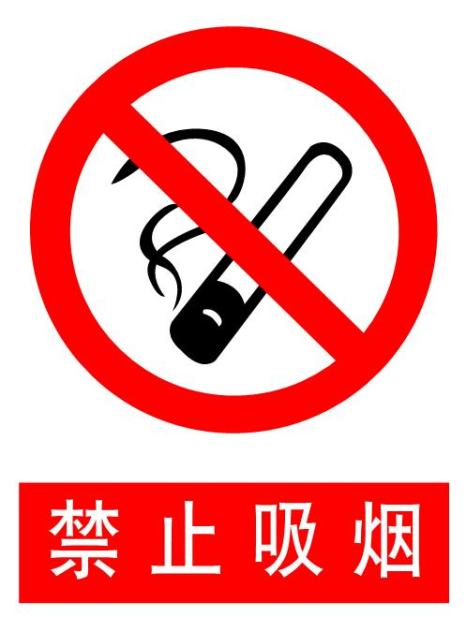 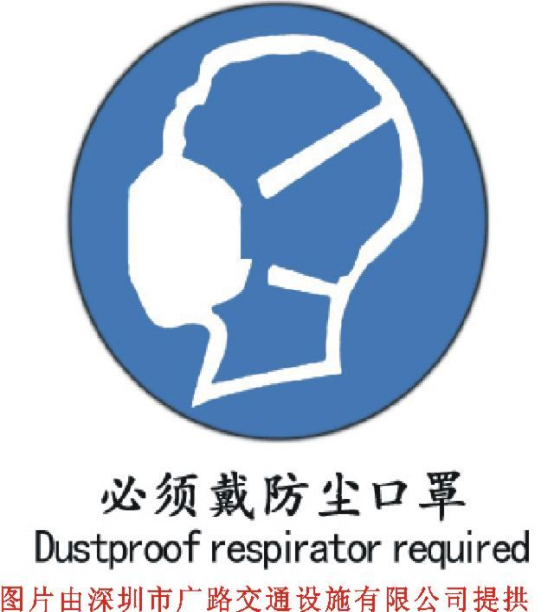 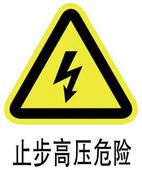 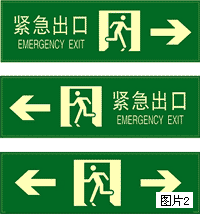 7.2  警示标志
7.3  作业环节
未持相应作业许可证进行危险性作业，扣40分（B级要素否决项）。
7.3  作业环节
7.3  作业环节
若失分，扣100分（A级要素否决项）。
二级企业达标标准
1. 二级企业动火作业、进入受限空间作业及吊装作业管理制度、作业票证及作业现场评审不失分。（7.3）
这三种作业为风险较高的危险性作业，如果管理不到位，容易发生火灾、爆炸、中毒等恶性事件，后果严重，影响范围大。企业应做到管理制度合规，票证管理到位，作业现场规范，作业行为达标，每个环节都不得失分。
要建立健全动火作业、进入受限空间作业及吊装作业管理制度，实行作业许可管理；管理制度的内容应满足《评审标准》、国家法律法规及标准的规定；管理制度应按规定及时修订完善。
1）管理制度
作业票证按程序审批；进行风险分析；审批人至现场核实并签字；其他栏目正确填写；票证存档。
2）票证管理
从事动火作业、进入受限空间作业及吊装作业应经过审批；现场作业时，作业人员应持经过审批许可的相应作业许可证；作业现场配备相应的安全防护用品（具）及消防设施与器材；配备具备相应知识和能力的监护人员；作业环境整洁。
3）作业现场
作业活动的负责人应严格按照规定要求科学指挥；作业人员应严格执行操作规程，不违章作业，不违反工作纪律。
4）作业行为
7.4  承包商
8、职业健康
9
8.1  职业危害项目申报
1.未识别职业危害因素，扣25分（B级要素否决项）；
2.未申报职业病危害因素，扣25分（B级要素否决项）。
8.2  作业场所职业危害管理
8.2  作业场所职业危害管理
作业场所设生活设施并住人，扣50分（B级要素否决项）。
8.2  作业场所职业危害管理
8.2  作业场所职业危害管理
未建立完善的作业场所职业危害控制管理制度与检测制度，或未有效实施，或作业场所职业危害未得到有效控制，扣100分（A级要素否决项）。
8.3  劳动防护用品
9、危险化学品管理
10
9.1  危险化学品档案
未进行危险化学品普查，扣10分（B级要素否决项）。
9.2  化学品分类
9.3  化学品安全技术说明书和安全标签
生产的危险化学品未编制“一书一签”，扣10分（B级要素否决项）。
9.4  化学事故应急咨询服务电话
未设立应急电话，也未委托应急机构代理，扣10分（B级要素否决项）。
9.5  危险化学品登记
没有进行危险化学品登记或登记证载明的日期超过有效期扣20分（B级要素否决项）。
9.6  危险化学品登记
9.7  储存和运输
9.7  储存和运输
剧毒化学品未实行双人收发、双人保管，扣25分（B级要素否决项）。
9.7  储存和运输
10、事故与应急
11
10.1  应急指挥与救援系统
10.2  应急救援设施
10.3  应急救援预案与演练
未编制事故应急救援预案，扣25分（B级要素否决项）。
10.3  应急救援预案与演练
10.4  抢险与救护
10.4  抢险与救护
10.5  事故报告
10.5  事故报告
存在事故瞒报、谎报、拖延不报现象的，扣100分(A级要素否决项)。
10.6  事故调查
10.6  事故调查
未将承包商事故纳入本企业事故管理，扣100分（A级要素否决项）。
11、检查与自评
11.1  安全检查
11.2  安全检查形式与内容
11.2  安全检查形式与内容
11.2  安全检查形式与内容
11.3  整改
11.4  自评
未进行自评，扣100分（A 级要素否决项）。
12、本地区的要求
12  本地区要求
未满足要求，A 级要素否决项。
三、安全生产标准化企业达标评审条件
危险化学品安全生产标准化企业分为一级、二级、三级（以下简称一级企业、二级企业、三级企业），一级为最高。
申请安全生产标准化三级企业达标评审的条件：
1.已依法取得有关法律、行政法规规定的相应安全生产行政许可；
2.已开展安全生产标准化工作1年（含）以上，并按规定进行自评，自评得分在80分（含）以上，且每个A级要素自评得分均在60分（含）以上；
3.至申请之日前1年内未发生人员死亡的生产安全事故或者造成1000万以上直接经济损失的爆炸、火灾、泄漏、中毒事故。
申请安全生产标准化二级企业达标评审的条件：
1.已通过安全生产标准化三级企业评审并持续运行2年（含）以上，或者安全生产标准化三级企业评审得分在90分（含）以上，并经市级安全监管部门同意，均可申请安全生产标准化二级企业评审；
2.从事危险化学品生产、储存、使用（使用危险化学品从事生产并且使用量达到一定数量的化工企业）、经营活动5年（含）以上且至申请之日前3年内未发生人员死亡的生产安全事故，或者10人以上重伤事故，或者1000万元以上直接经济损失的爆炸、火灾、泄漏、中毒事故。
申请安全生产标准化一级企业达标评审的条件：
1.已通过安全生产标准化二级企业评审并持续运行2年（含）以上，或者装备设施和安全管理达到国内先进水平，经集团公司推荐、省级安全监管部门同意，均可申请一级企业评审；
2.至申请之日前5年内未发生人员死亡的生产安全事故（含承包商事故），或者10人以上重伤事故（含承包商事故），或者1000万元以上直接经济损失的爆炸、火灾、泄漏、中毒事故（含承包商事故）。
感谢聆听
资源整合，产品服务
↓↓↓
公司官网 | http://www.bofety.com/
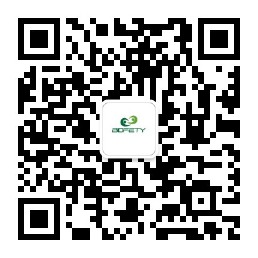 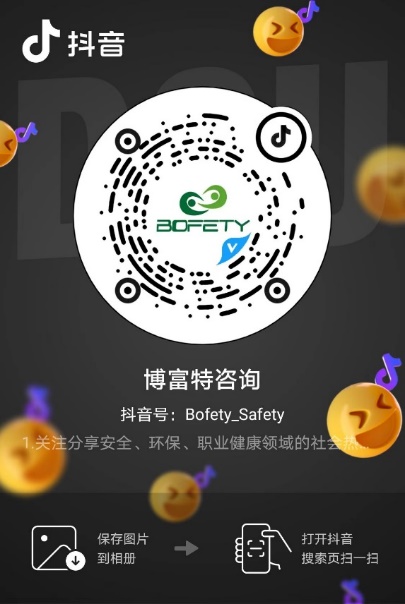 如需进一步沟通
↓↓↓
联系我们 | 15250014332 / 0512-68637852
扫码关注我们
获取第一手安全资讯
抖音
微信公众号